Interdistrict Public School Choice Program Procedures & Policies
Office of Intradistrict Choice and Nonpublic School Programs
Field Support and Services
October 2024
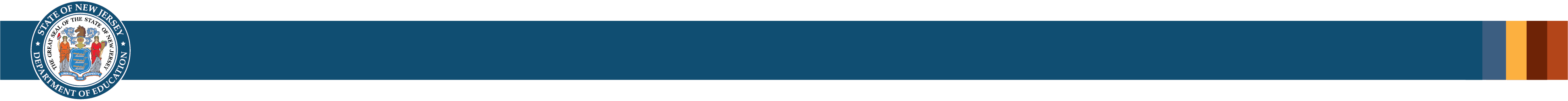 Contents
Program Process
Student application process for choice districts
Timeline for determination of choice funding
2
Contents (Cont’d)
Program Policies
Choice enrollment maximum
Student eligibility
Conducting lotteries
Student admission
Application denials
Waiver process
Resident students who move
Parent information center
Choice Funding
3
Student Application Process for Choice Districts
Mid Jan.
Districts notify resident districts of students’ enrollment
Late Dec.
Districts send notices of acceptance/rejection
August
DOE sends choice max enrollment to districts
September
Districts post profile and application on website
Sept. -- Nov.
Students submit applications
Late Nov.
Application deadline
Mid Dec.
Districts conduct lottery
Early Jan.
Students commit to one district
4
Student Application Process for Choice Districts – Forms and Templates
5
Student Application Process for Choice Districts – Forms and Templates (Cont’d)
6
Timeline for Determination of Choice Funding
August: NJDOE sends approved choice enrollment maximum to choice districts.
September-mid-January: Choice districts receive applications and accept choice students for next year.
Late January: Choice districts submit projected choice enrollment data to NJDOE. NJDOE locks choice enrollment number for next fiscal year.
February: NJDOE sends State Aid Notices to school districts. This determines their choice enrollment and funding for the next fiscal year.
7
Choice Program Policies
8
Choice Enrollment Maximum
Choice districts cannot exceed their NJDOE-approved choice enrollment maximum, except:
applicants with choice siblings and choice students from a sending district (NJDOE must approve)
students with a NJDOE-approved choice waiver of the application deadline 
Choice districts may add students and/or accommodate late applicants up to their approved choice enrollment maximum until October 14 of the enrollment year. Exception: students with an approved choice waiver application can be accepted at any time.
9
Choice Enrollment Maximum (Cont’d)
Revised N.J.S.18A:38-3 requires payment of tuition for non-resident students. 
However, a choice district cannot receive parent-paid tuition for non-resident students who attend an approved choice grade level or program (N.J.S.A. 18A:36B-21). (Note: a choice district can receive district-paid tuition.)
In addition, choice code allows a resident student who moves while enrolled in a choice district and is attending a choice-approved grade or program to remain enrolled in the choice district until the end of the school year. (The student is required to apply to the choice program for the next school year.)
Finally, students with an approved choice waiver application may enroll in the choice district at any point in the school year.
10
Choice Enrollment Maximum (Cont’d)
For these two situations, a new definition, “unfunded choice student,” was created (Tuition Code=05): 
“a student who has been accepted by a choice district as a choice student outside of the established timeline established pursuant to N.J.A.C. 6A:12-3.2, and for whom the choice district is unable to receive choice funding in the current and/or subsequent school year due to the Department’s choice enrollment collection cycle.”
11
Student Eligibility
Tier 1 applicants are considered for enrollment before Tier 2 applicants. Tier 1 applicants must be enrolled in their resident school district for the full year preceding enrollment in a choice district. Tier 1 applicants include:
Charter school students
Homeless/displaced students
Tier 2 students have not attended their resident public school for the full year prior to enrollment and do not meet the requirements for Tier 1.
Choice districts are not required to accept Tier 2 applicants.
12
Conducting Lotteries
When a choice district receives more applications than there are available seats, the district must hold a public lottery to determine which students may enroll in the choice district and to create a waitlist.
Before conducting the lottery, the choice district may give enrollment preference to:
	siblings of students currently attending the choice district and who will continue to be enrolled in the following year, and
	choice students attending a choice district with which it has a send-receive or constituent relationship.
These students do not need to be entered into the lottery unless there are more enrollment preference students than there are available seats.
13
Conducting Lotteries (Cont’d)
The choice district must assign a number to each student participating in the lottery and notify the parents of the lottery process, the date and number assigned to the applicant.
After the lottery, the choice district must develop a waiting list for those students not selected in the lottery and must let the parents know their student’s number on the waiting list.
The waitlist is used until October 14 of the enrollment year.
A new waitlist is created each year.
14
Student Admission
“A choice district may evaluate a prospective student on the student's interest in the program offered by a designated school. The district shall not discriminate in its admission policies or practices on the basis of athletic ability, intellectual aptitude, English language proficiency, status as a handicapped person, or any basis prohibited by State law.” [N.J.S.A. 18A:36B-20(b)]
15
Application Denials
The circumstances warranting rejection of an applicant who meets the eligibility requirements are limited, according to statute:
18A:36B-20 Applications by student to choice district. A choice district shall not prohibit the enrollment of a student based upon a determination that the additional cost of educating the student would exceed the amount of additional State aid received as a result of the student's enrollment. A choice district may reject the application for enrollment of a student who has been classified as eligible for special education services pursuant to chapter 46 of Title 18A of the New Jersey Statutes if that student's individualized education program could not be implemented in the district, or if the enrollment of that student would require the district to fundamentally alter the nature of its educational program, or would create an undue financial or administrative burden on the district.
16
Application Denials (Cont’d)
A student whose application is rejected by a choice district must be provided with a written reason for the rejection in the Notice of Rejection.
A choice district with a special program must apply the same admission criteria for all students admitted to the program, whether they are choice or resident students.
17
Waiver Process
Once a choice district has filled all its allowed seats, a late applicant who can demonstrate good cause may apply for a waiver of the student application deadline from the Commissioner.
A student who can show good cause for an immediate transfer will be given priority through the waiver process over any existing waitlisted students.
The choice district may exceed its NJDOE-approved maximum enrollment if a waiver is granted. The district has no obligation to agree to accept a choice student via a waiver.
Funding for the waiver student will be provided once the student is included in the January enrollment data submission. Since funding for choice students is determined in January of the preceding fiscal year and cannot be adjusted for late acceptances, a waiver student will not be funded during the first school year, nor the following year if enrolled after the January data submission. These choice students are categorized as “unfunded choice students” (reference p. 10-11).
18
Resident Students Who Move
If a resident student moves while enrolled in a choice district and attends a choice-approved grade or program, the parents/guardians of the student decide if they will stay for the remainder of the current school year.
If the student remains in the choice district, the student becomes a temporary “unfunded choice student” for the remainder of the school year and the new resident district becomes responsible for providing transportation services.
The temporary “unfunded choice student” must apply for a choice seat in the next year, just like other choice applicants; no timelines are waived, and no additional choice seats will be granted.
19
Parent Information Center
Choice districts must create and maintain a parent information center to:
Collect and disseminate information about choice policies and participating grades, programs and schools
Assist parents/guardians in submitting an application
Maintain the choice district's website with up-to-date information and application forms, including:
Links to all forms
Transportation information
District application policies regarding sibling preference, Tier 2 students, etc.
20
Choice Program Funding
Choice students are treated as resident students under the funding formula, meaning the choice district receives State formula aid for them as if they were any other resident student, with the exception of transportation aid, which continues to be paid directly to the resident district.
In addition to State formula aid, the State provides Choice Aid to the choice district to offset the local tax levy amount it would collect for a resident student.
The resident district keeps the local tax levy collected for students who “choice out.”
21
Questions?
Website: nj.gov/education/choice/
FAQs: nj.gov/education/choice/cdistricts/faq/
Email: pschoice@doe.nj.gov
22
Follow Us on Social Media
Instagram: @newjerseydoe
Facebook: @njdeptofed
LinkedIn: New Jersey Department of Education
X: @NewJerseyDOE
YouTube: @newjerseydepartmentofeduca6565
Threads:@NewJerseyDOE
23
Thank You!
New Jersey Department of Education: nj.gov/education
Jessani Gordon, Director
Office of School Choice and Nonpublic Education
pschoice@doe.nj.gov
24